LABUBU
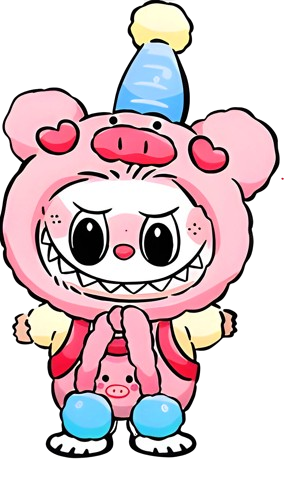 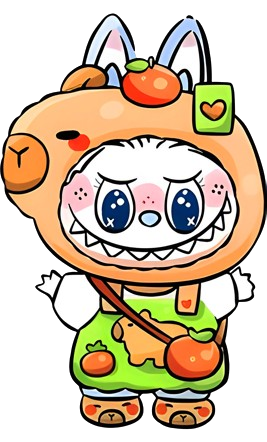 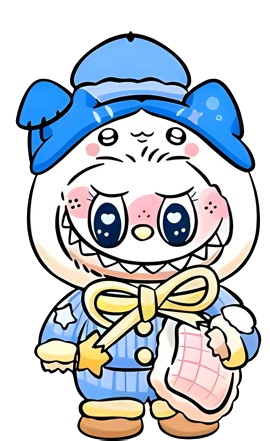 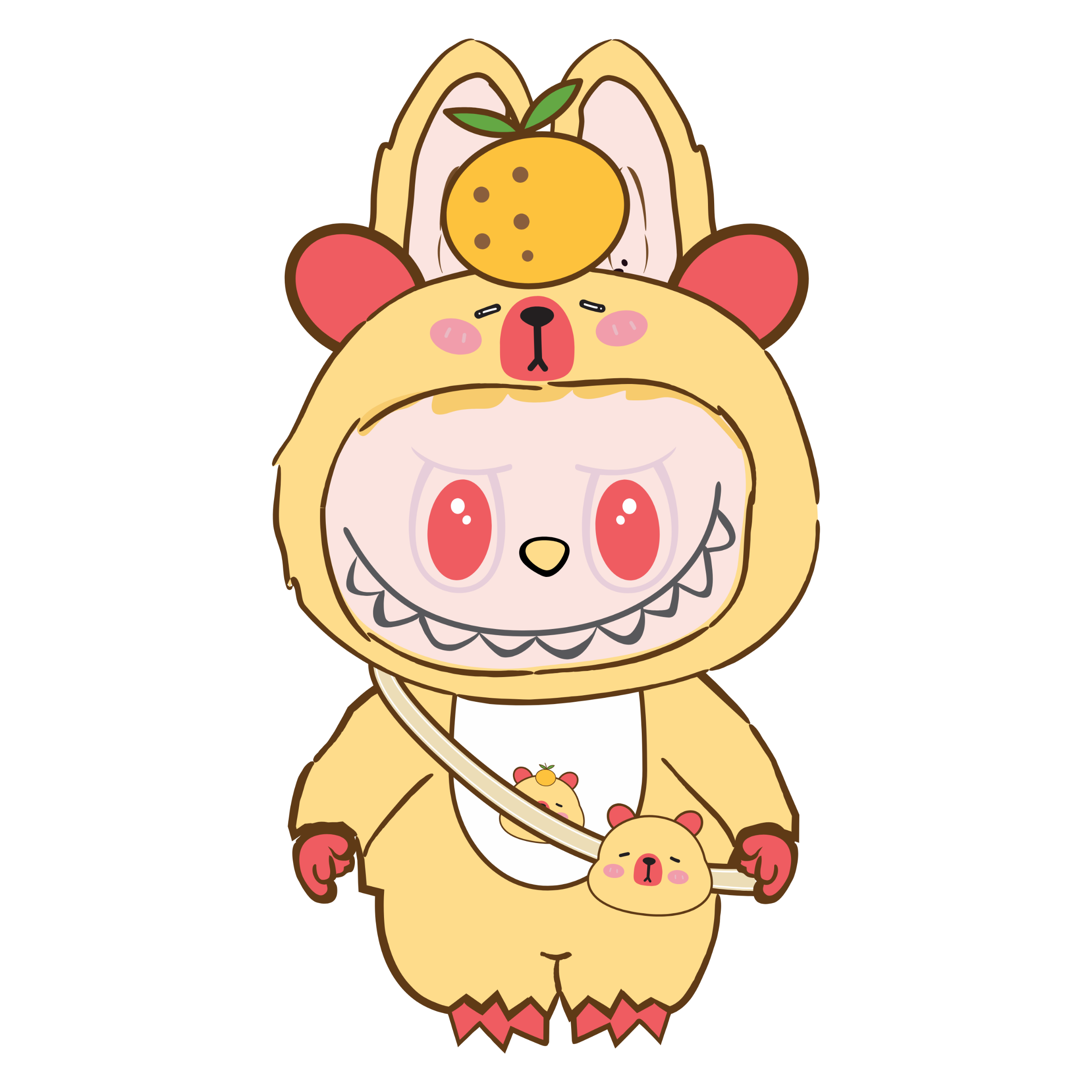 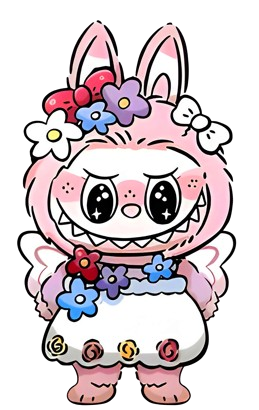 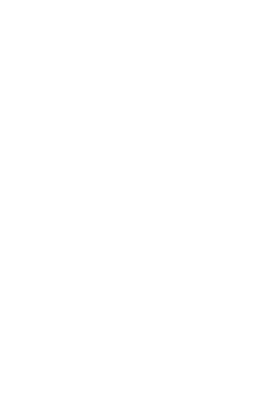 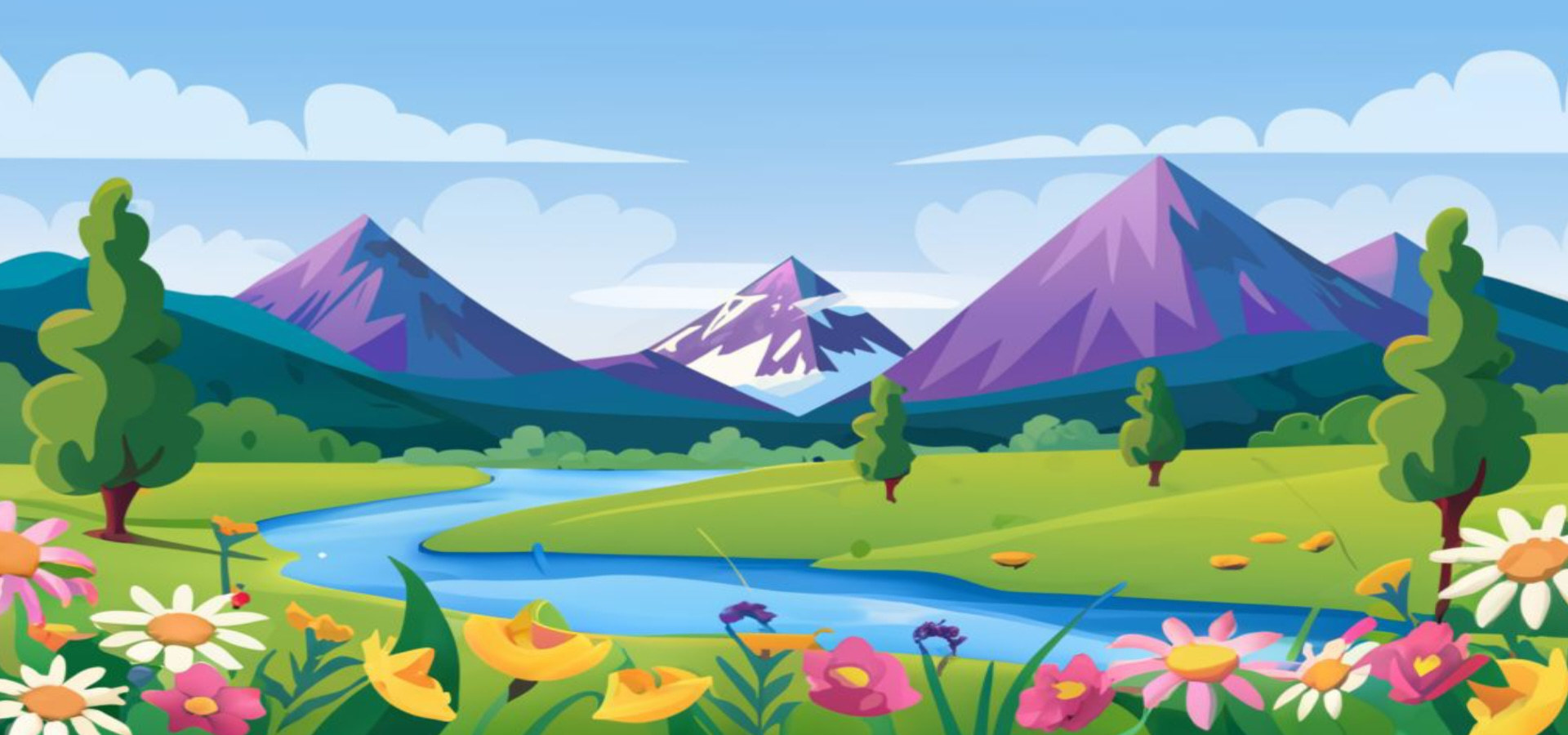 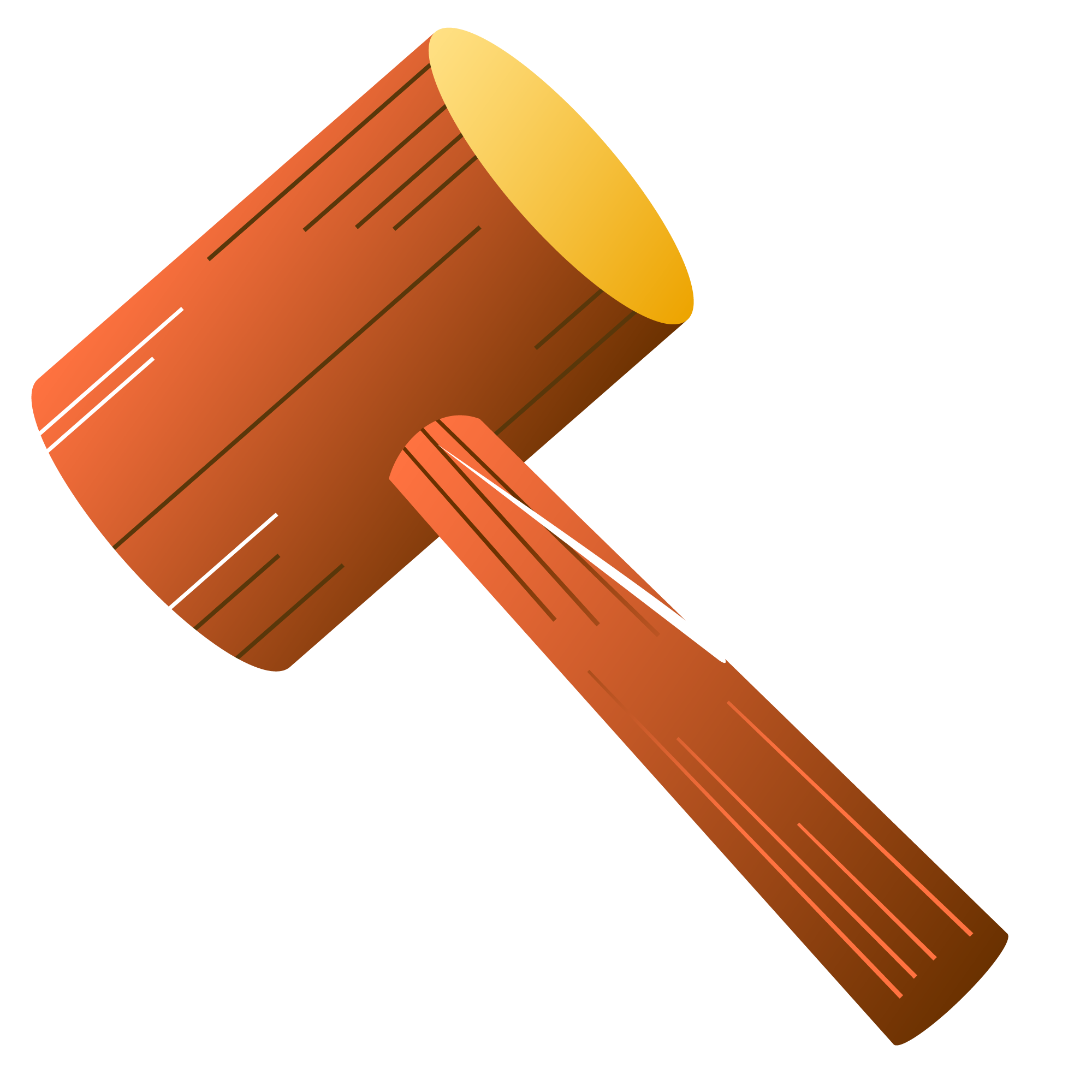 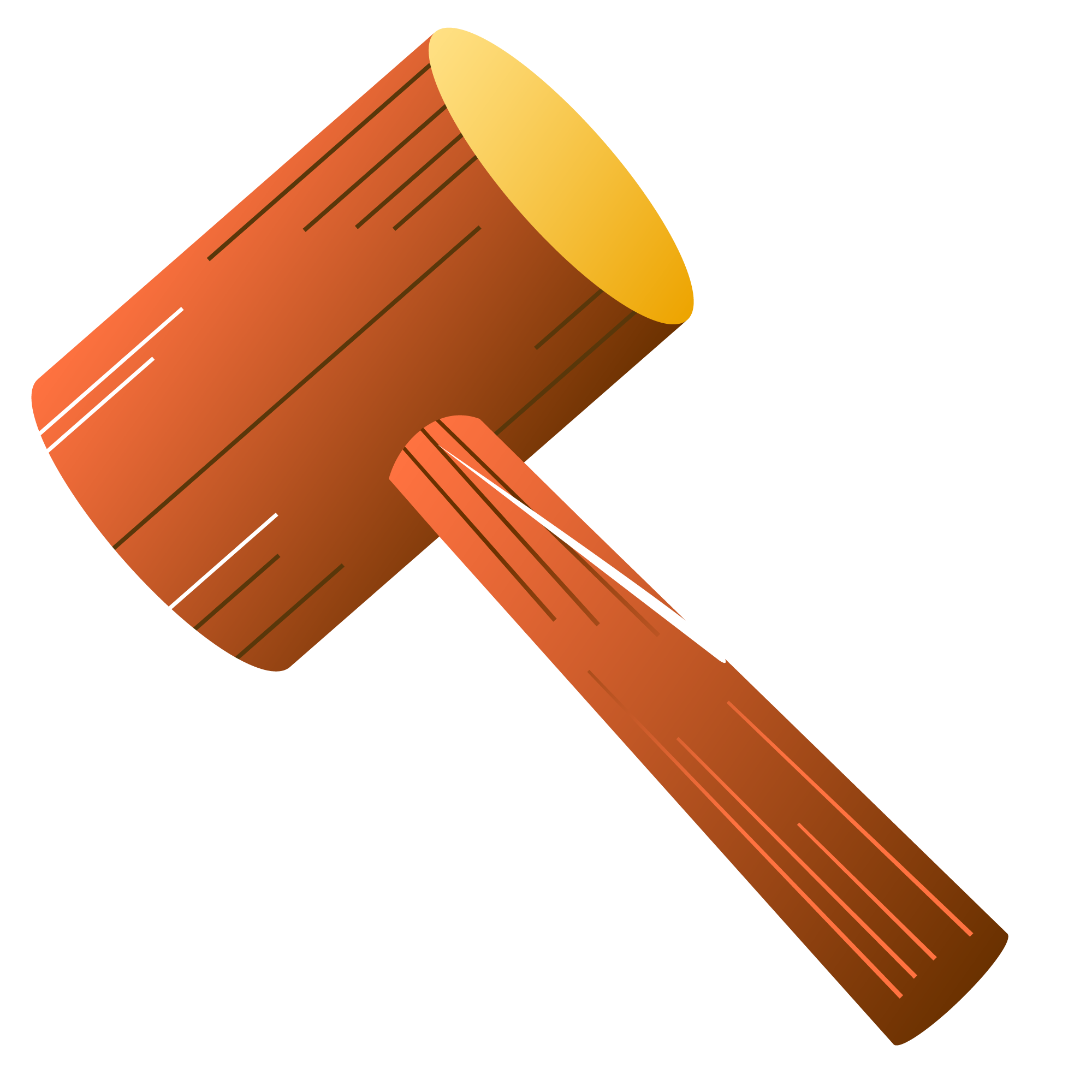 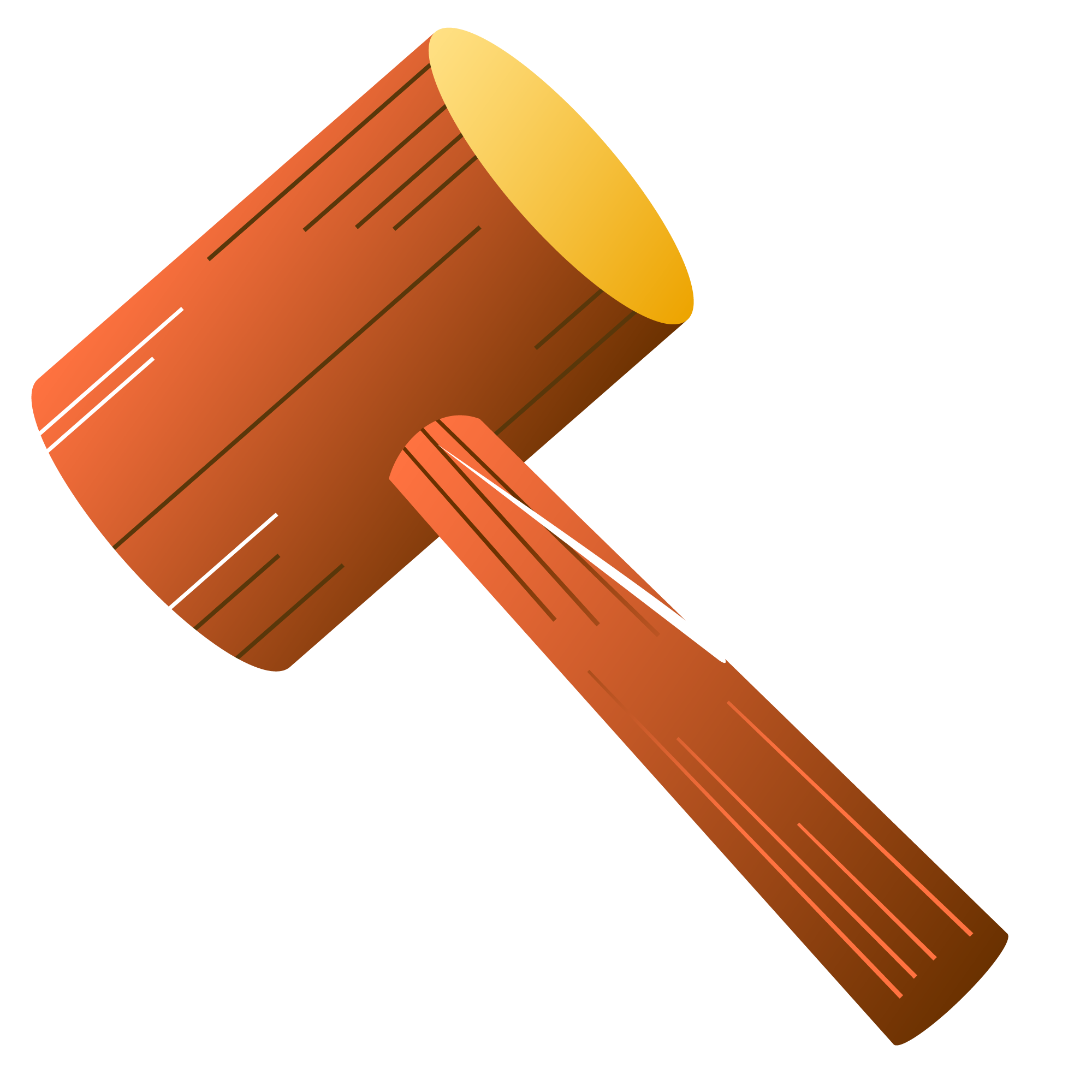 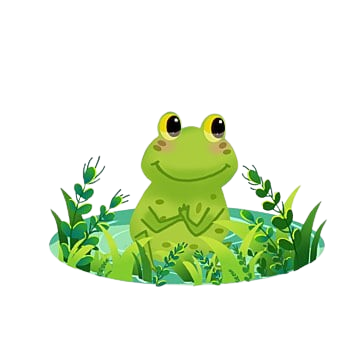 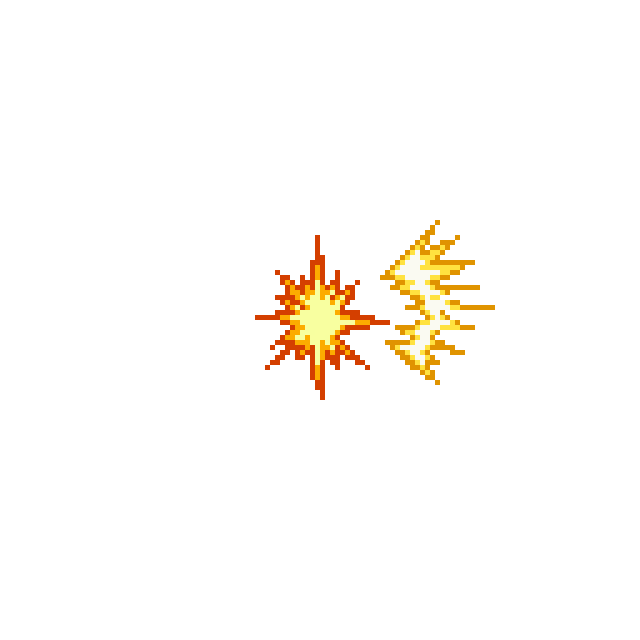 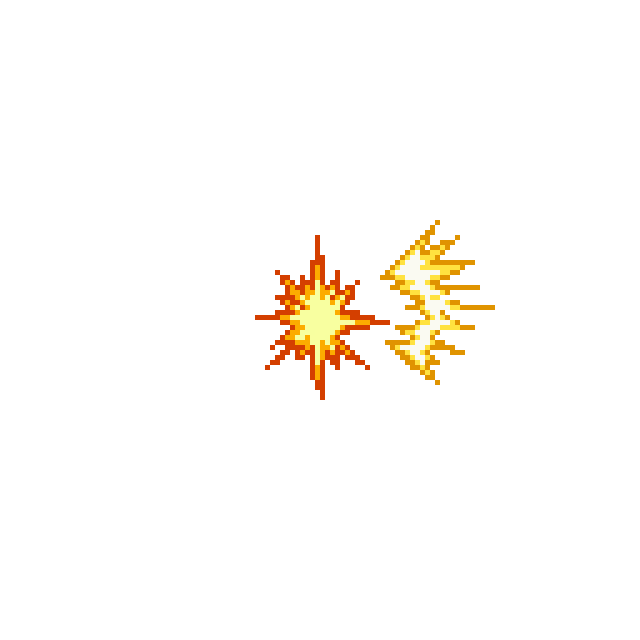 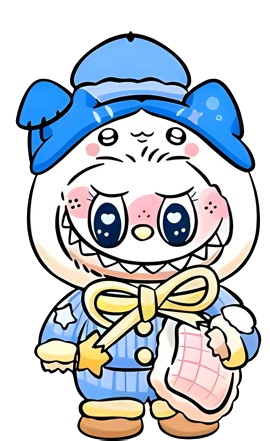 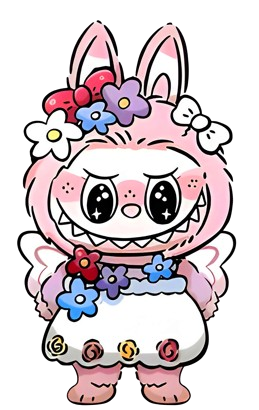 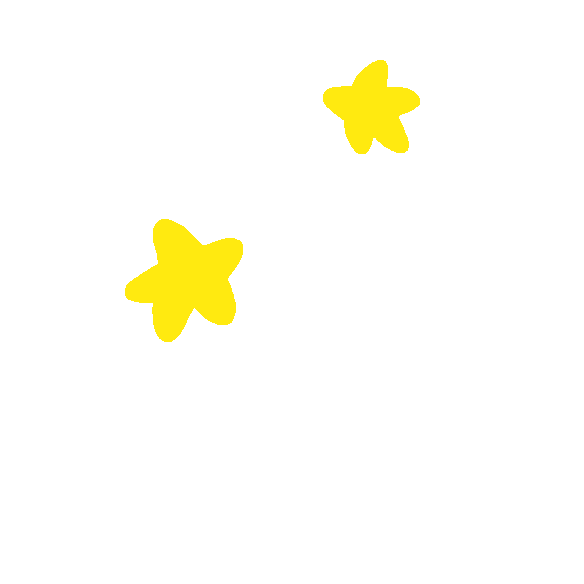 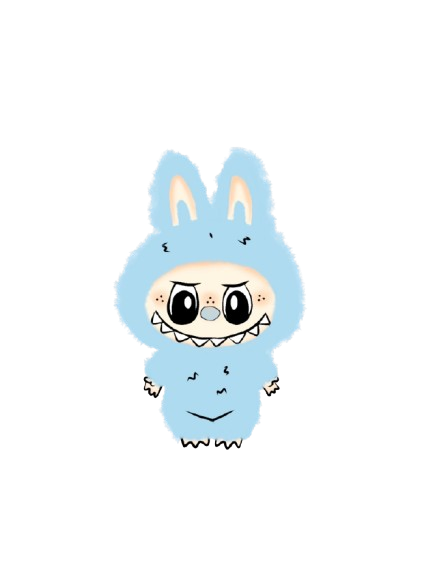 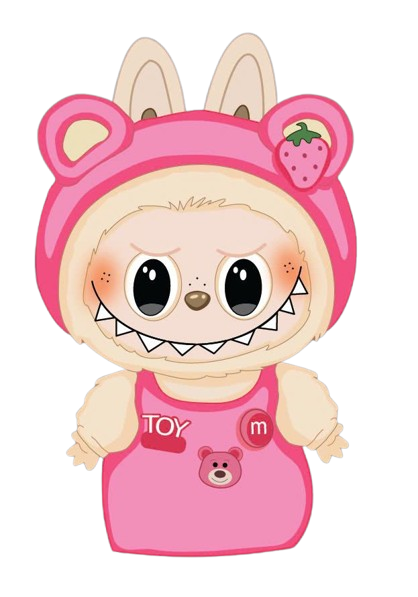 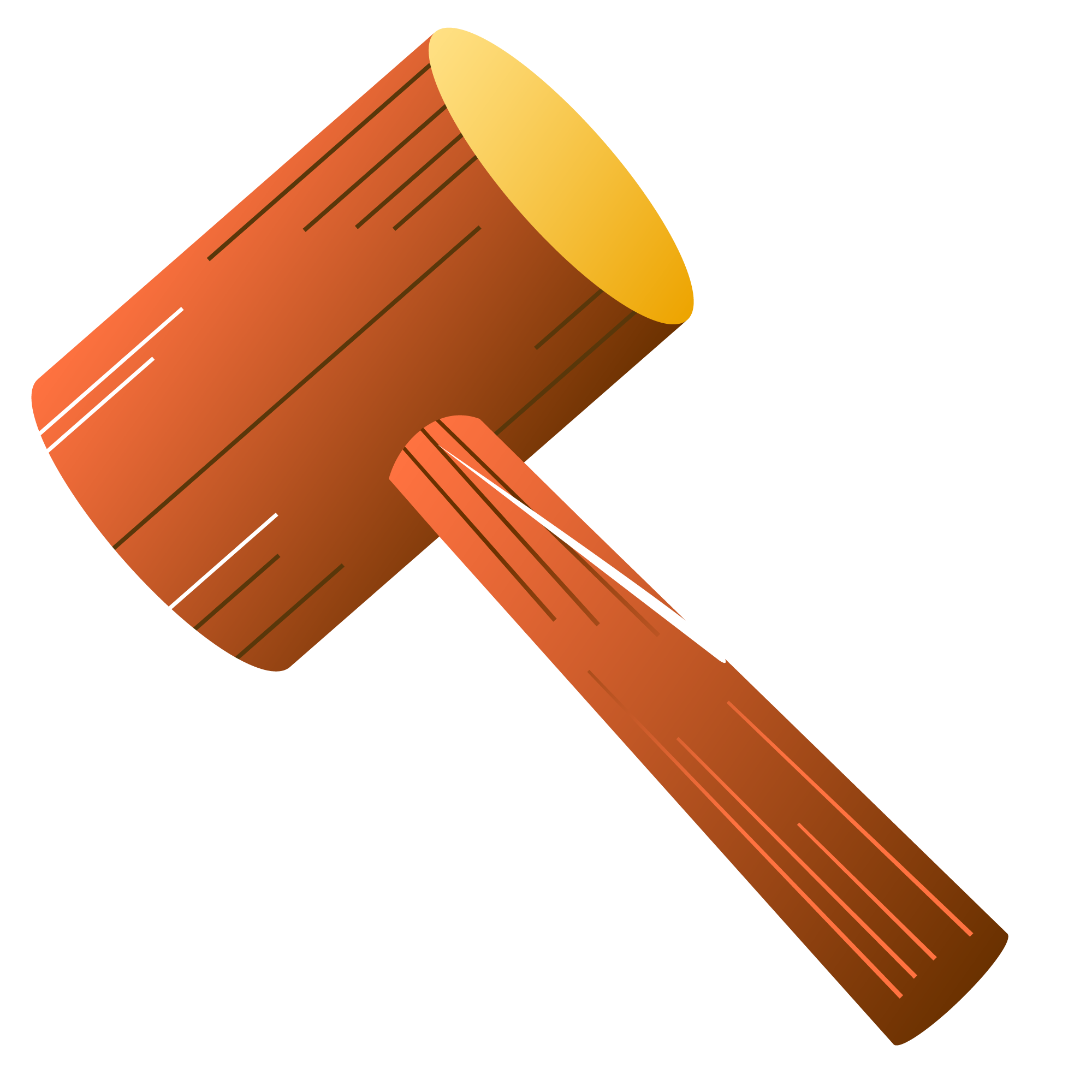 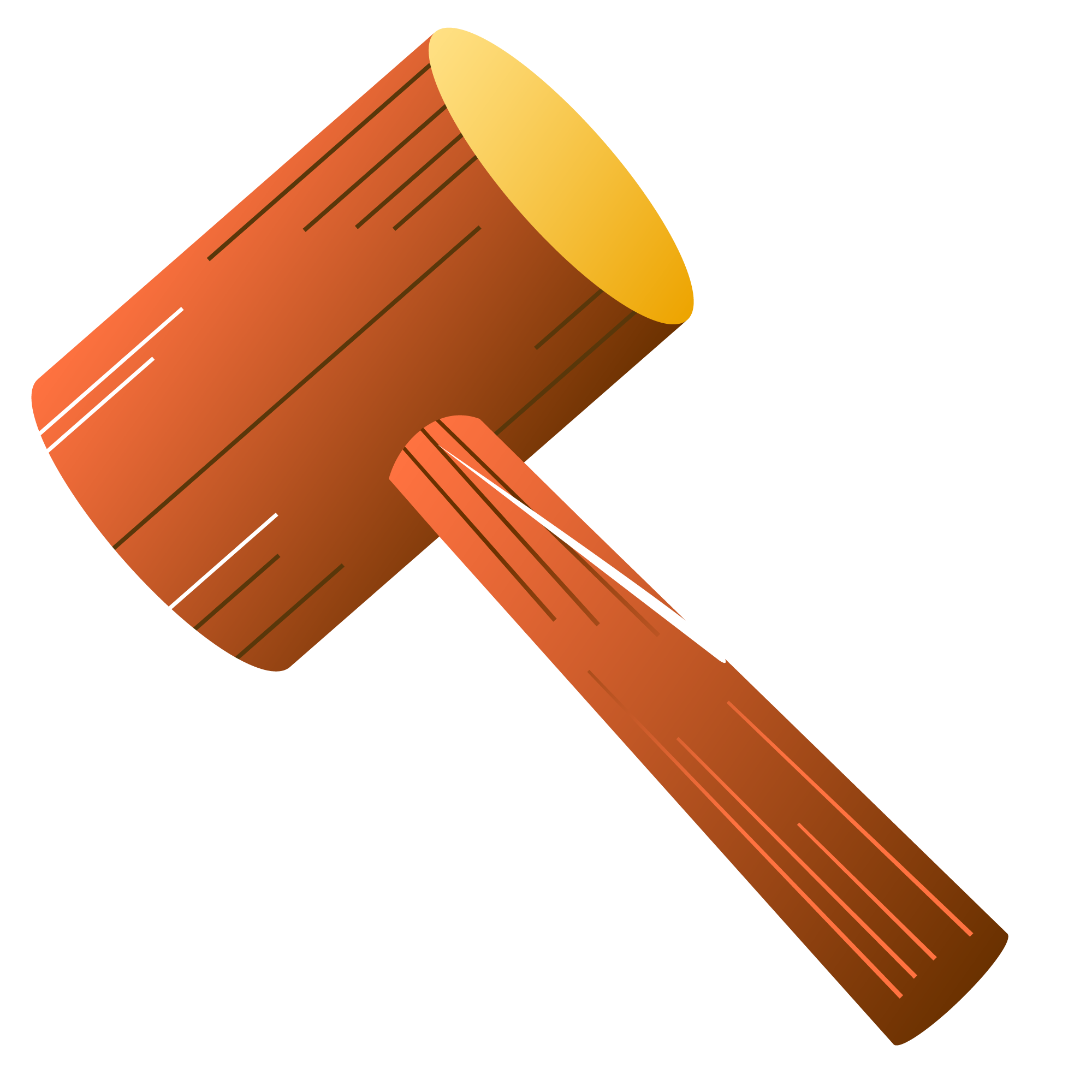 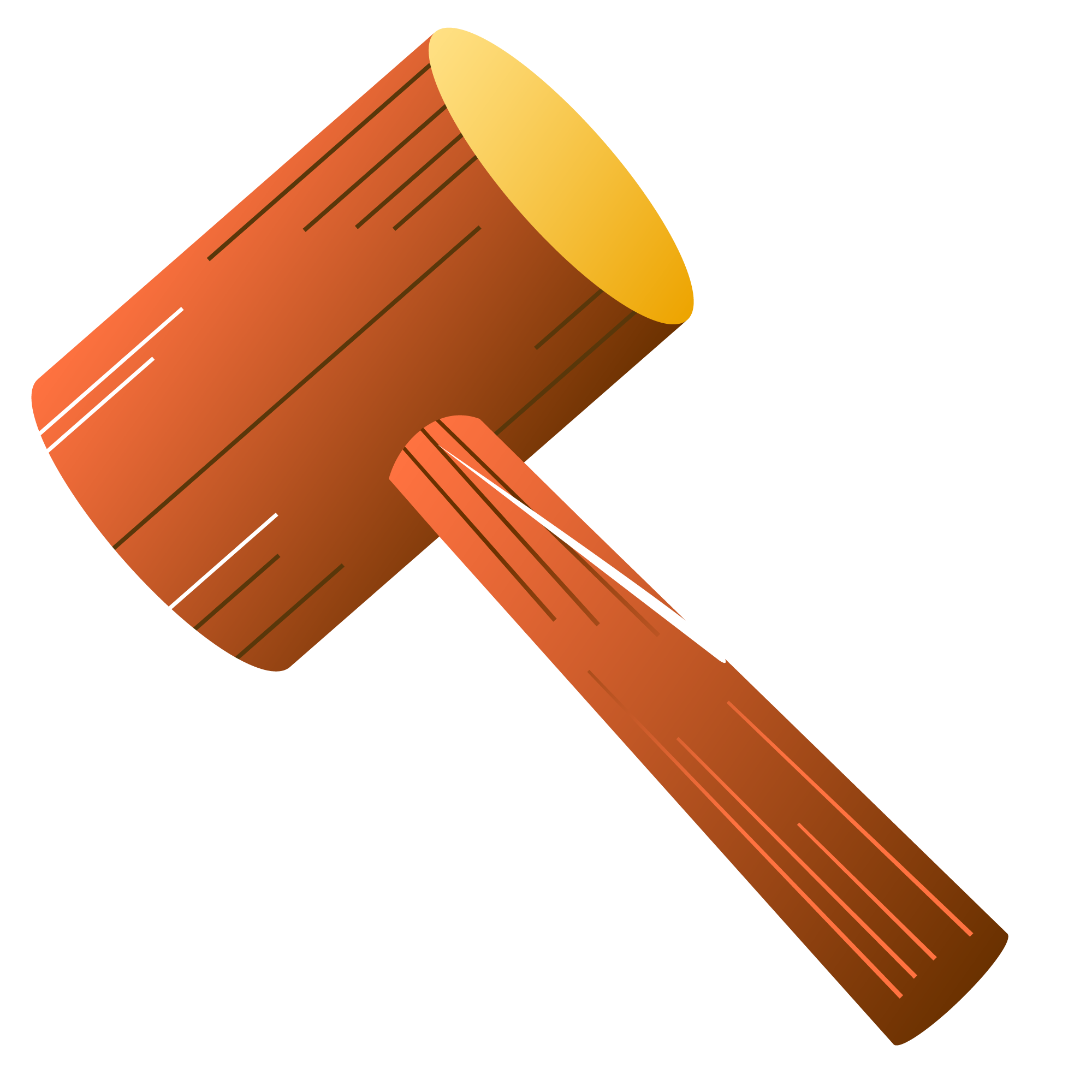 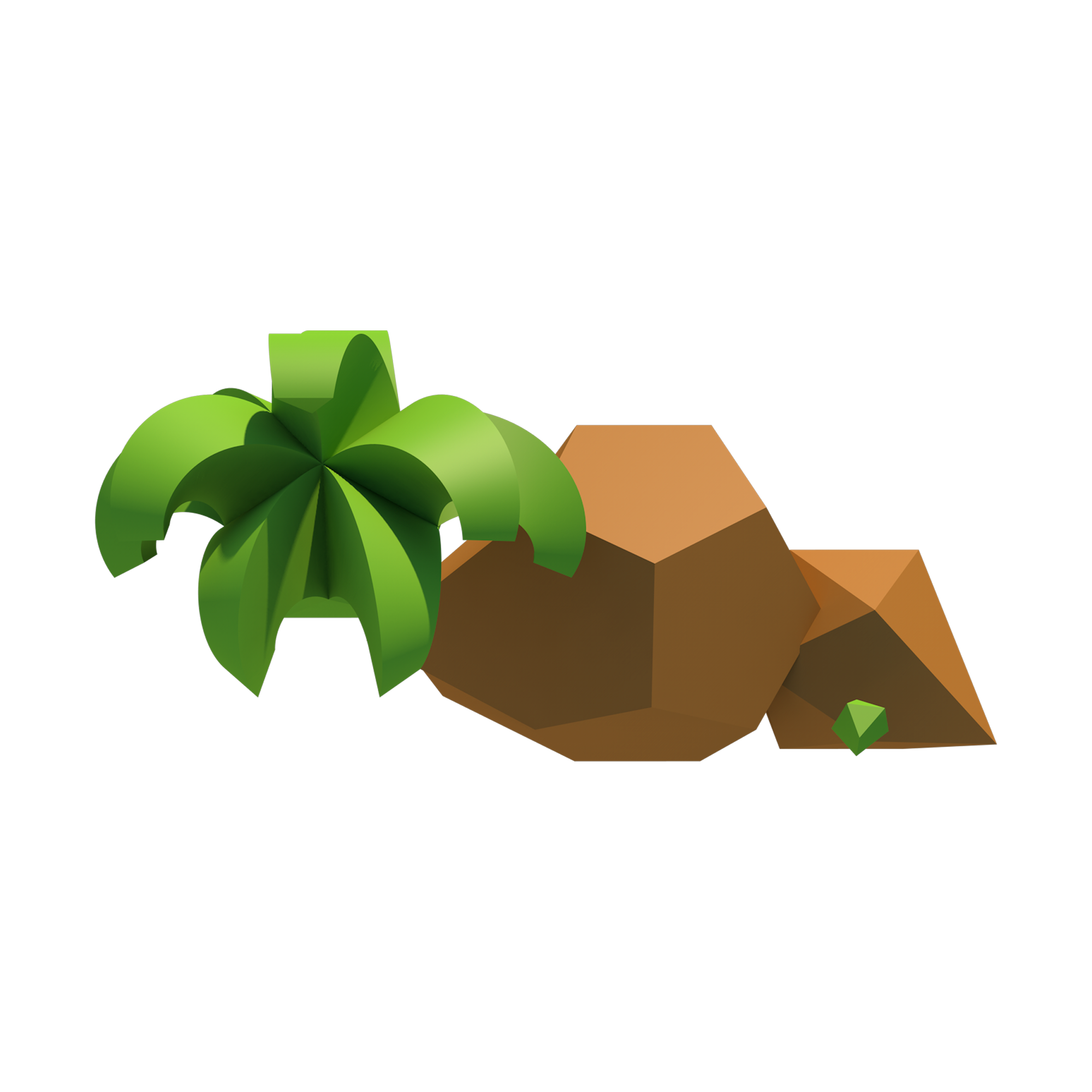 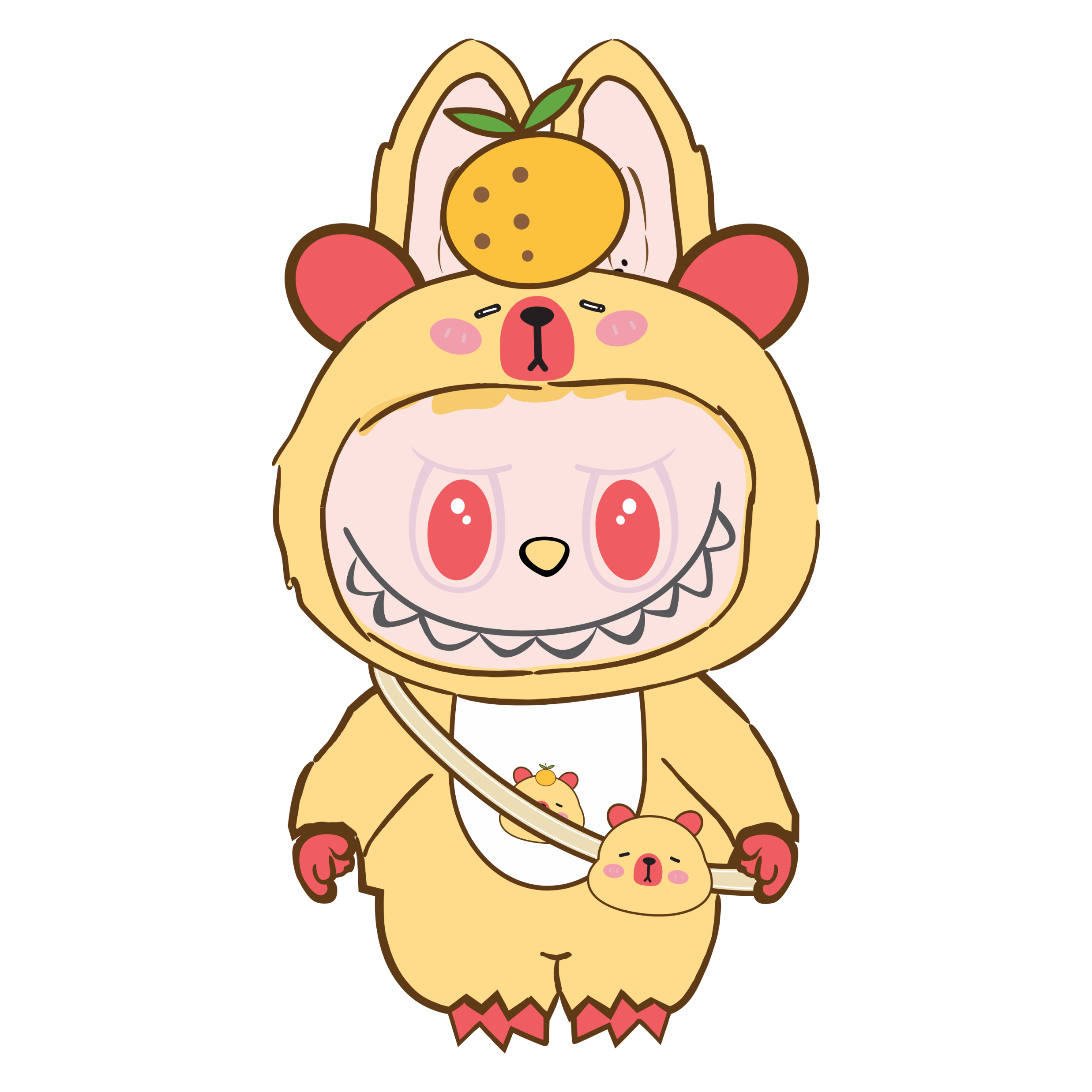 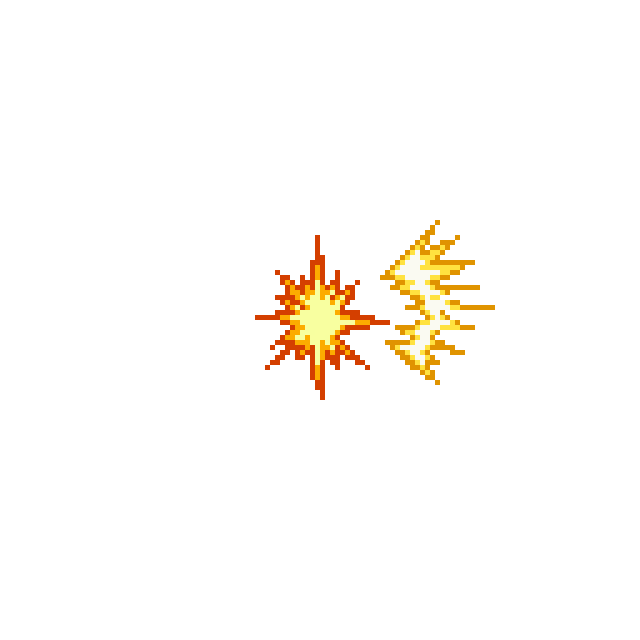 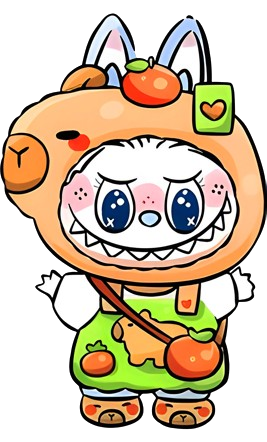 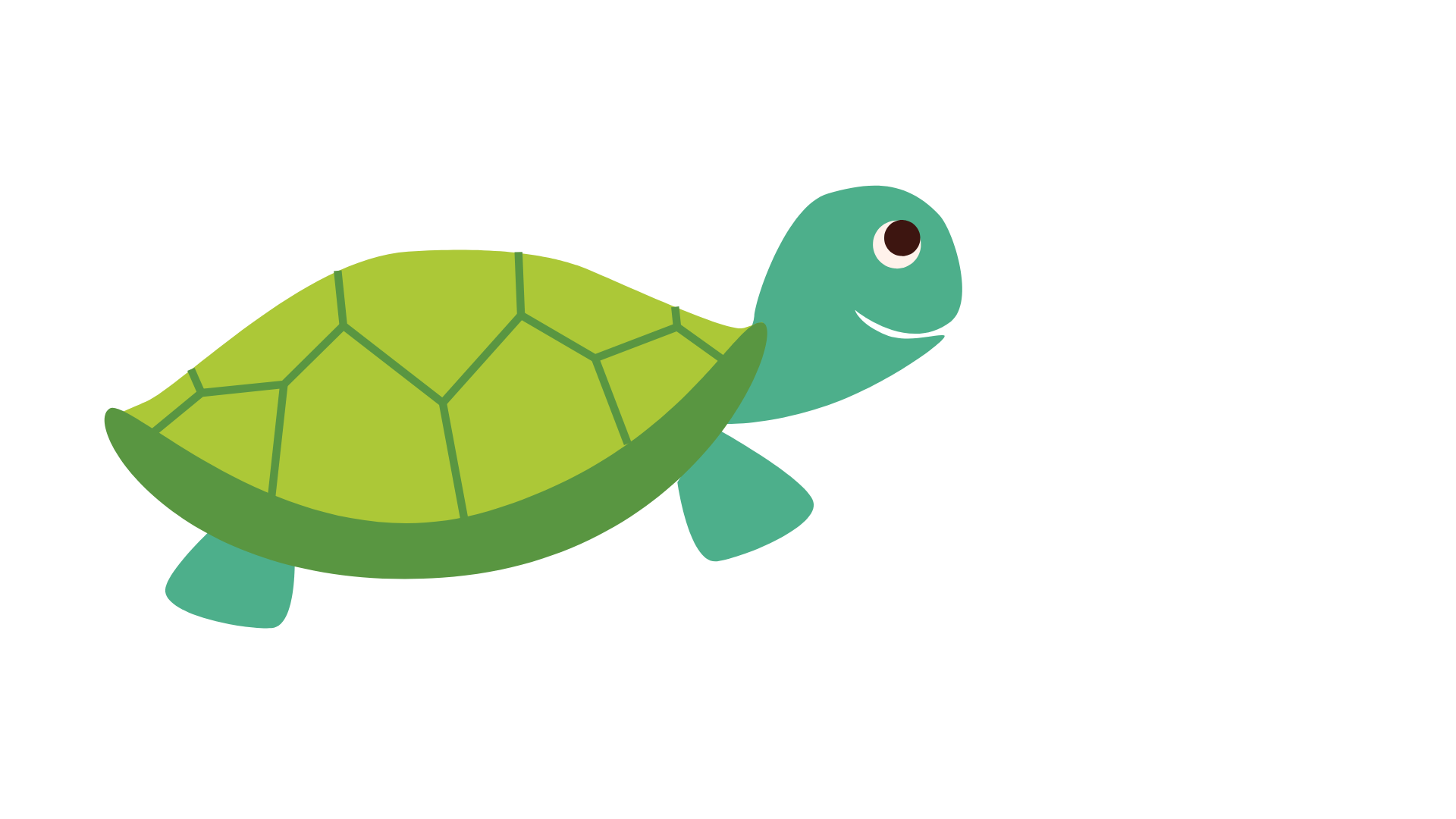 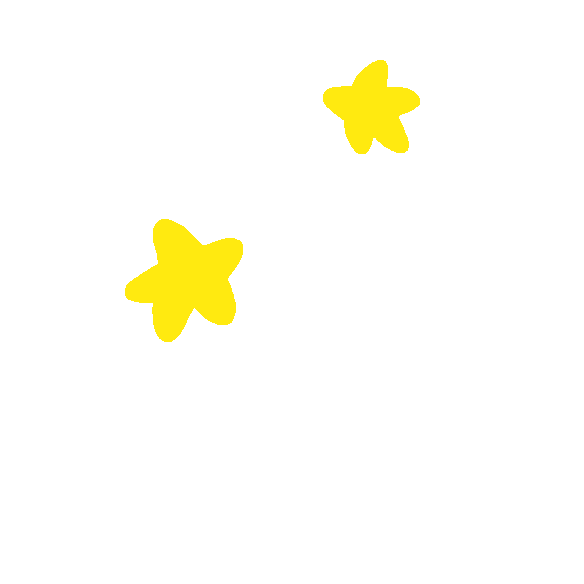 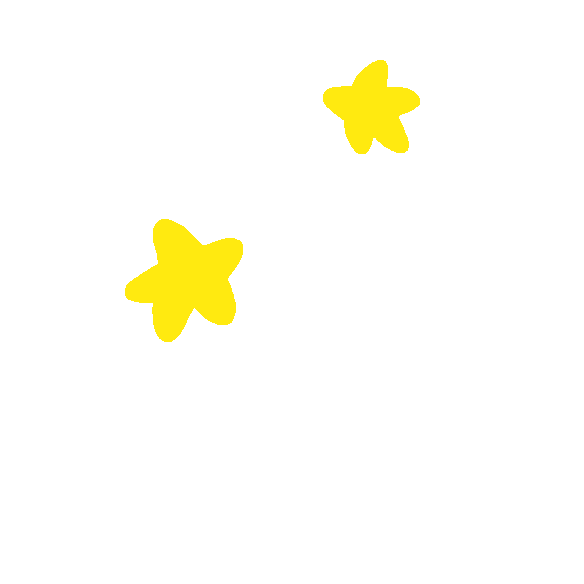 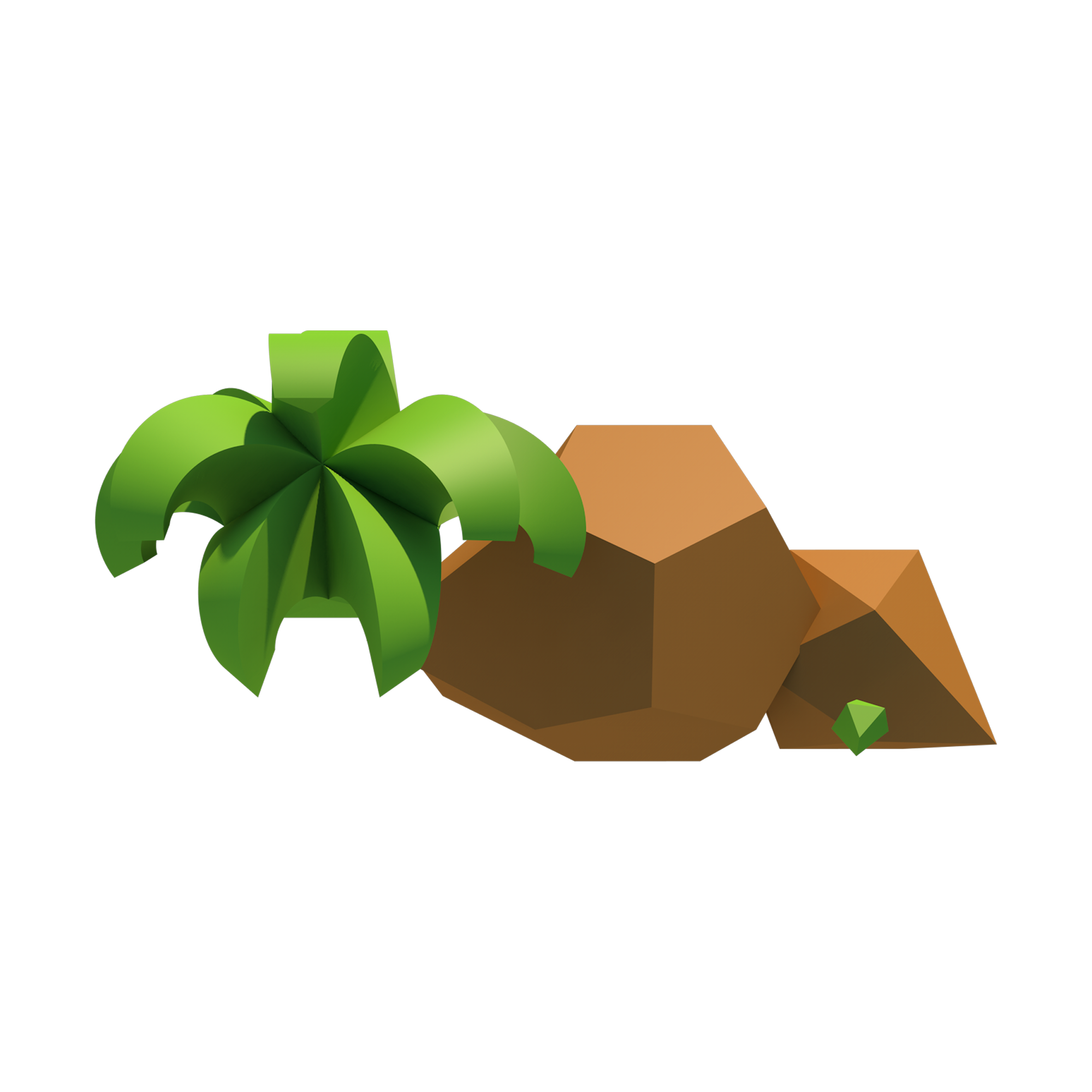 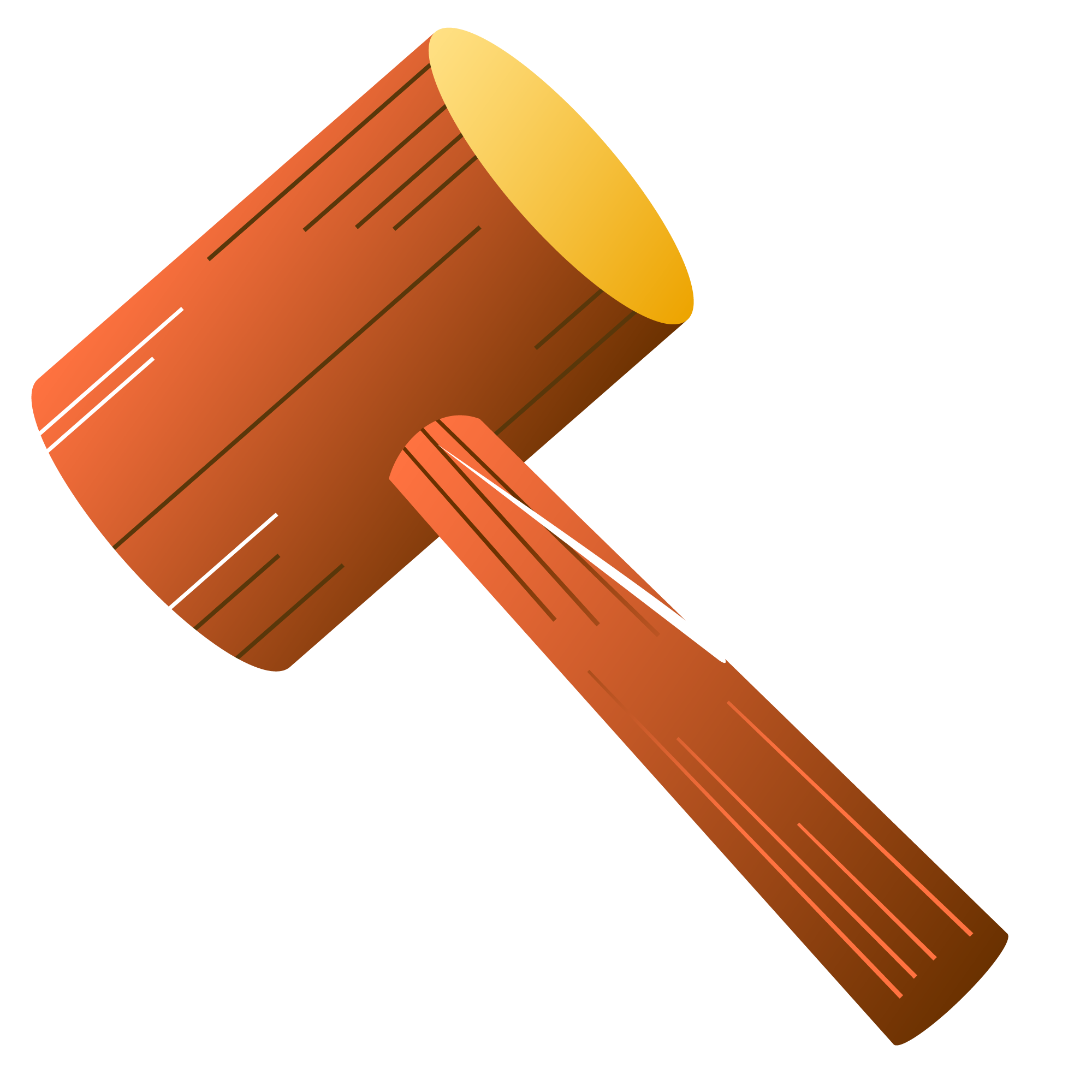 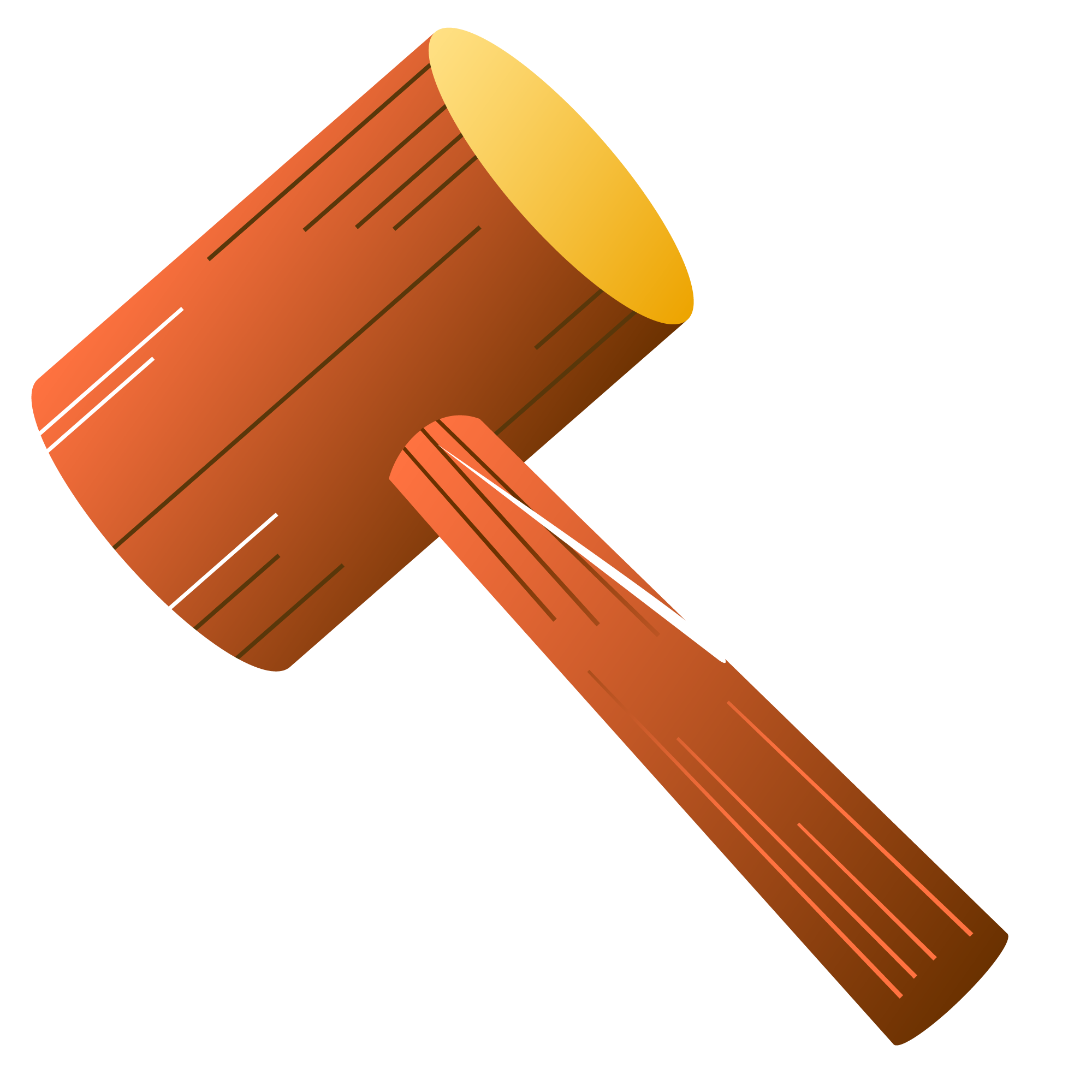 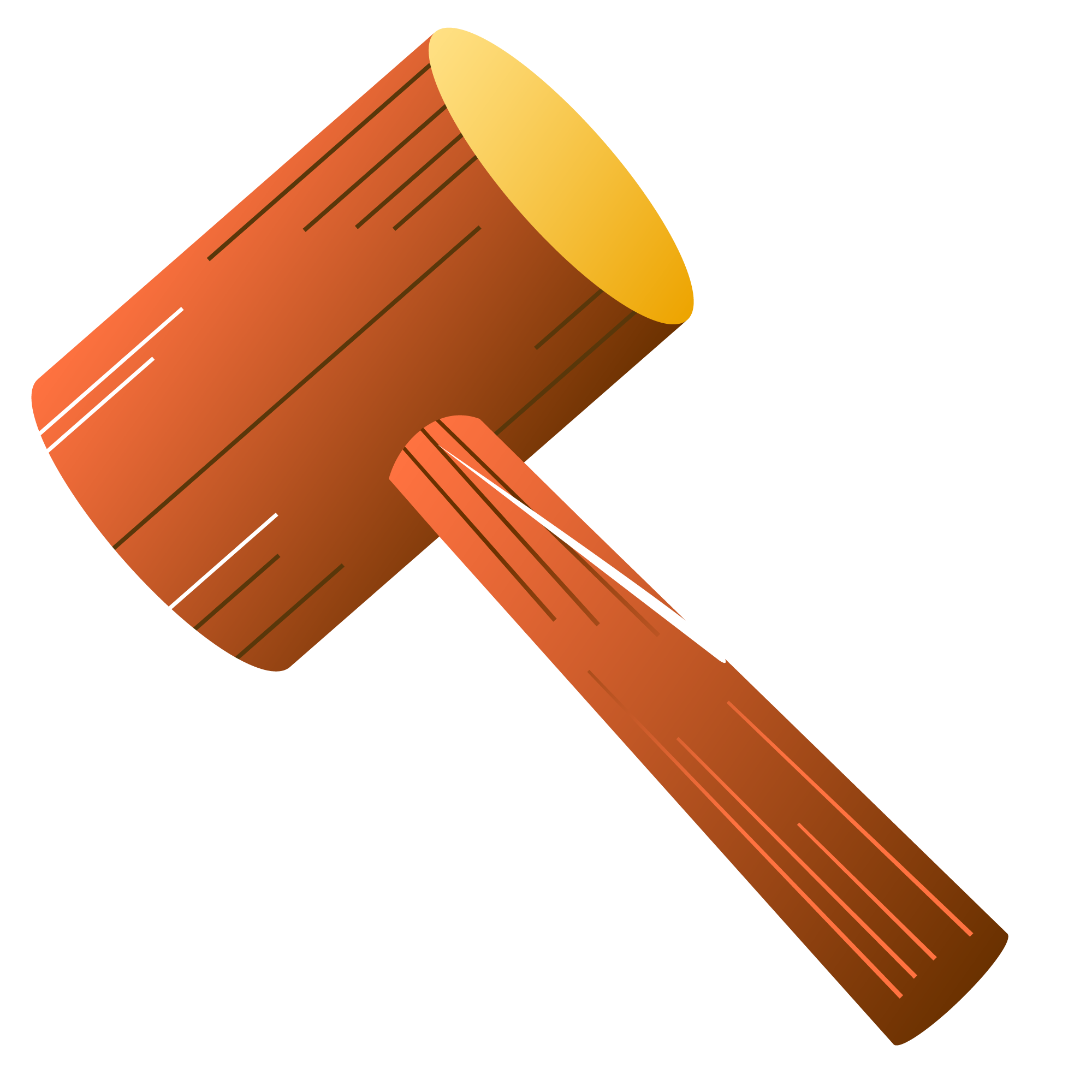 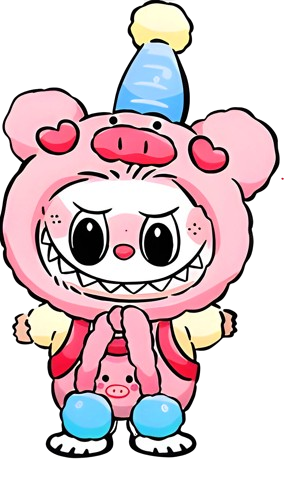 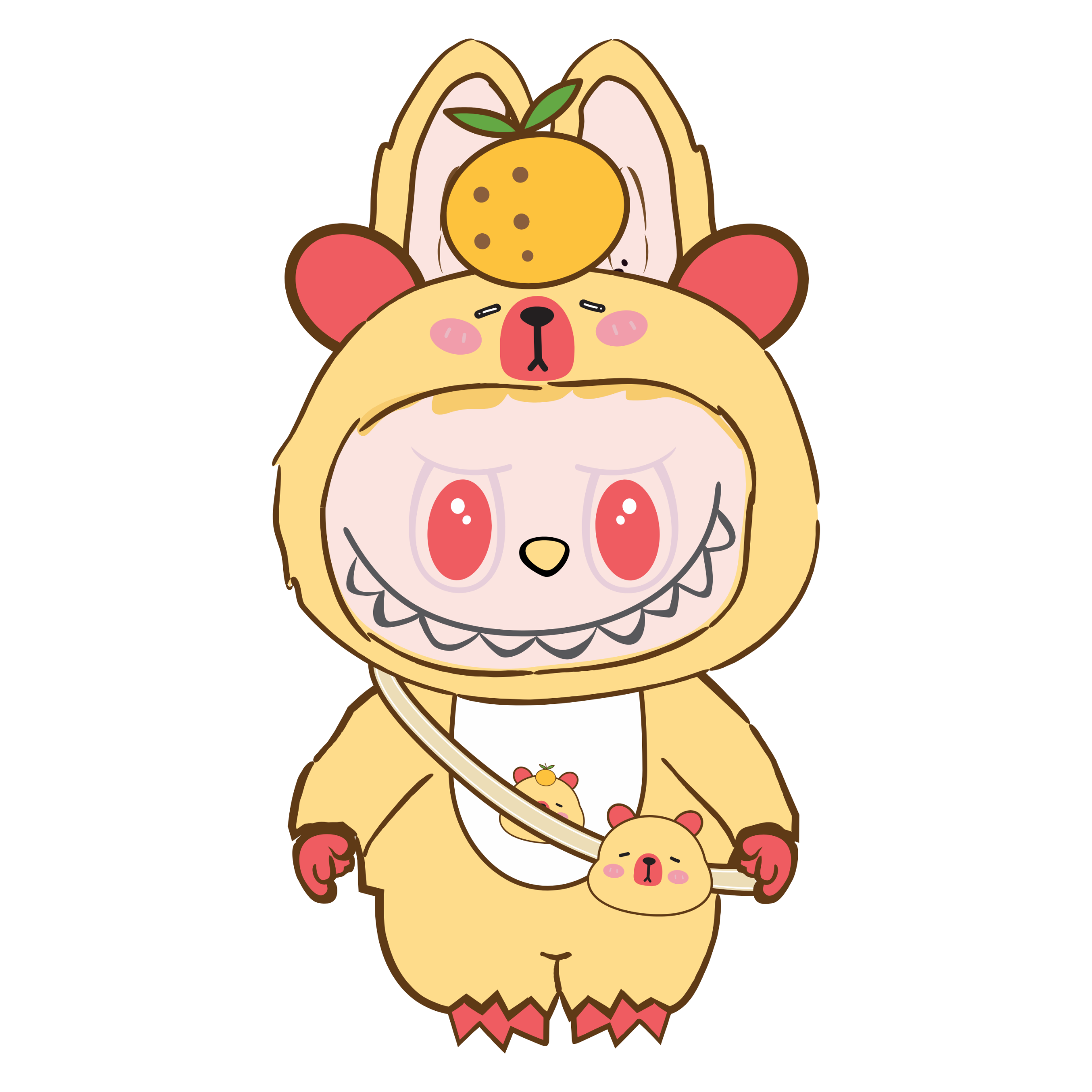 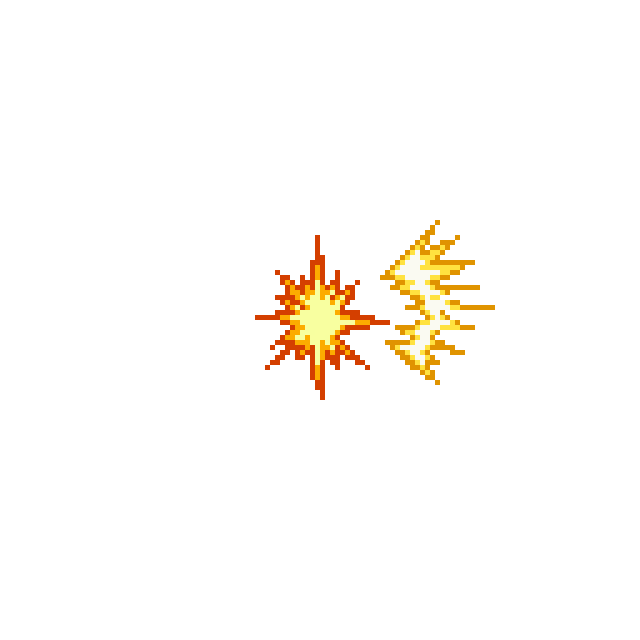 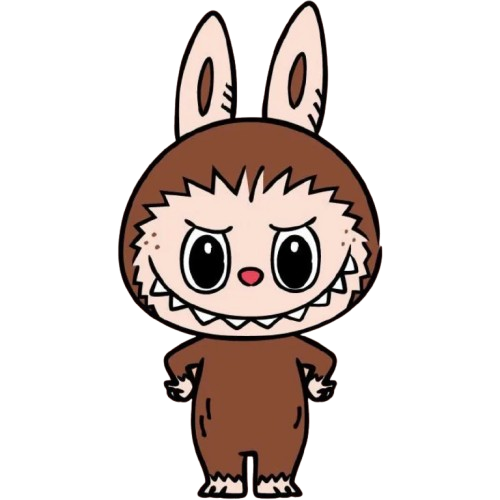 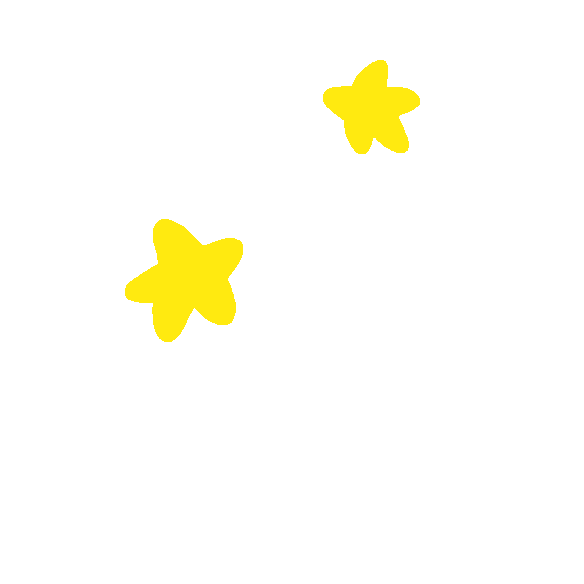 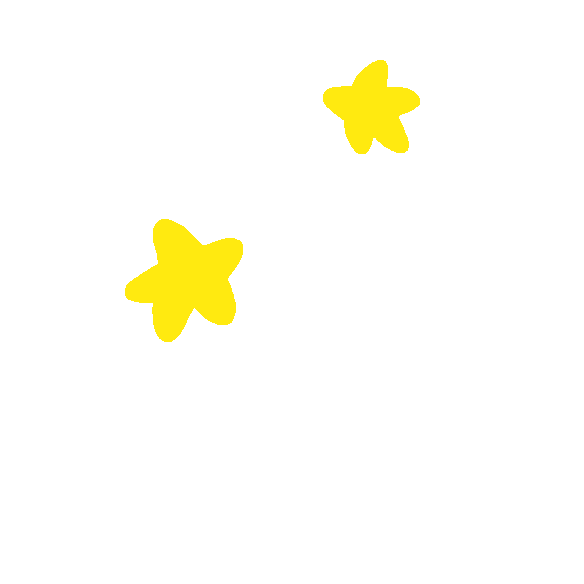 6
9
4
7
2
8
5
1
3
CÂU HỎI 1
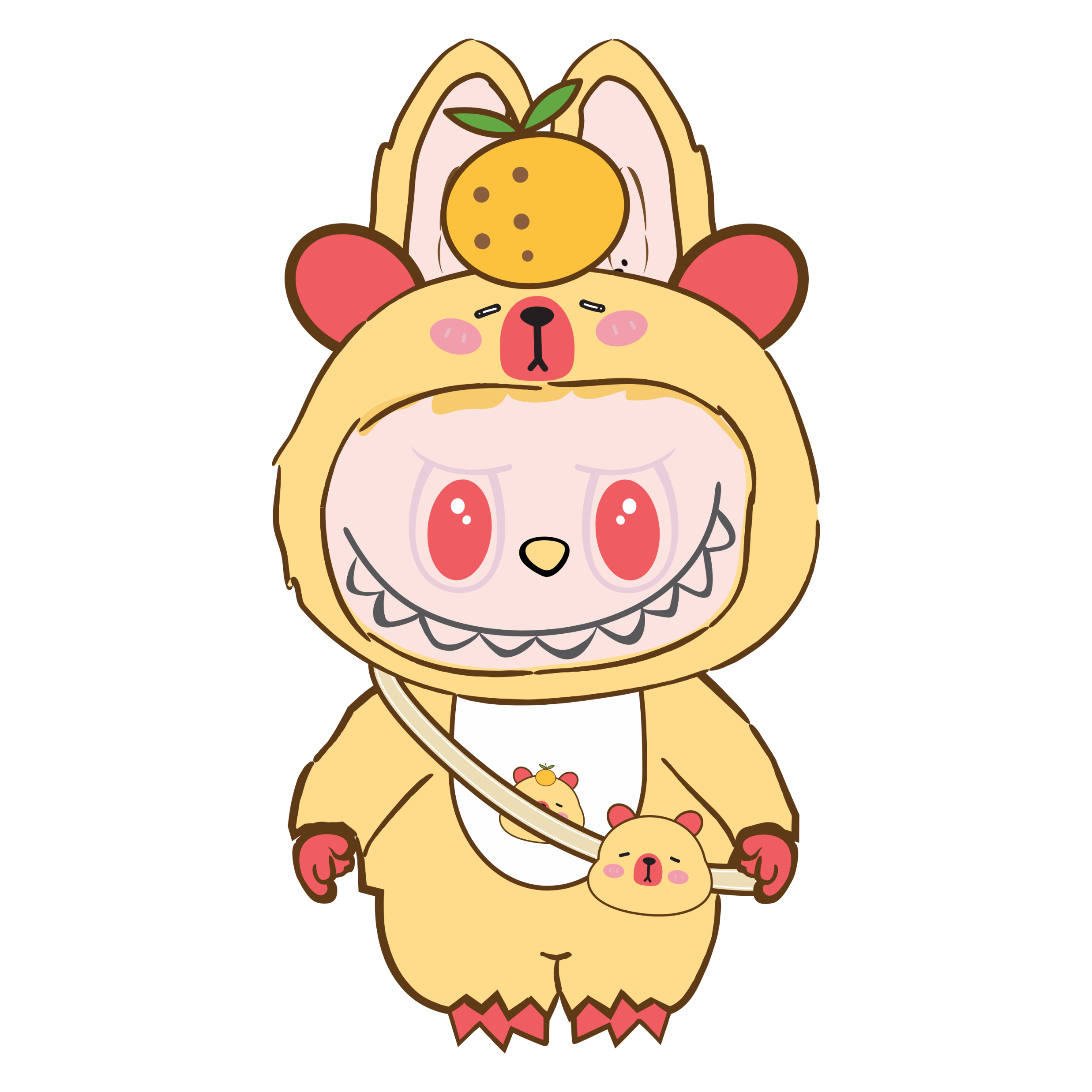 Áp suất khí không phụ thuộc vào đại lượng nào sau đây?
Khối lượng phân tử.
C. Tốc độ chuyển động của phân tử.
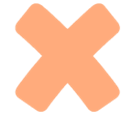 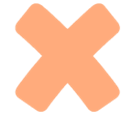 B. Kích thước phân tử.
D. Lực liên kết phân tử.
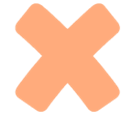 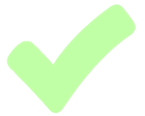 CÂU HỎI 2
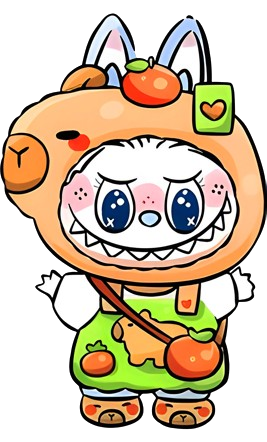 Nguyên nhân chất khí gây áp suất lên thành bình là do
A. nhiệt độ.
C. va chạm.
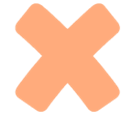 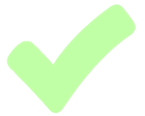 B. khối lượng chất.
D. thể tích bình.
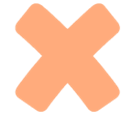 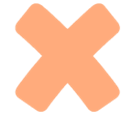 CÂU HỎI 3
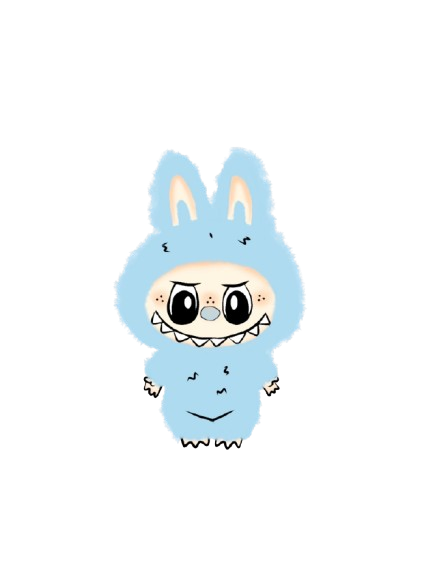 Phương trình trạng thái của khí lí tưởng không được ứng dụng 
trong trường hợp nào dưới đây?
A. Nghiên cứu sự thay đổi khối lượng của không khí trong khí quyển.
C. Nghiên cứu sự thay đổi áp suất và thể tích của các lớp khí tồn tại trong các vật liệu.
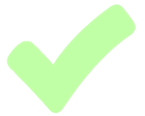 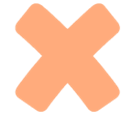 D. Nghiên cứu sự thay đổi khối lượng riêng của không khí trong khí quyển.
B. Nghiên cứu, chế tạo các thiết bị liên quan đến chất khí.
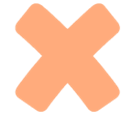 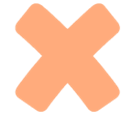 CÂU HỎI 4
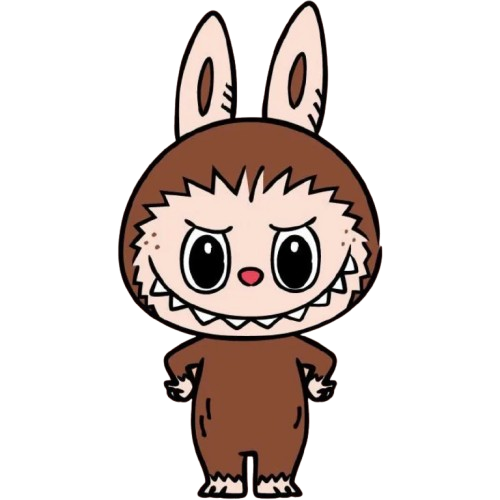 Đẳng quá trình là gì?
C. Là quá trình cả ba thông số đều thay đổi.
A. Là quá trình chỉ có một thông số biến đổi còn hai thông số không đổi.
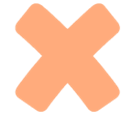 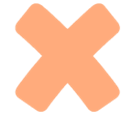 B. Là quá trình cả ba thông số đều không đổi.
D. Là quá trình chỉ có hai thông số biến đổi còn một thông số không đổi.
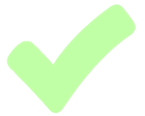 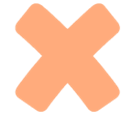 CÂU HỎI 5
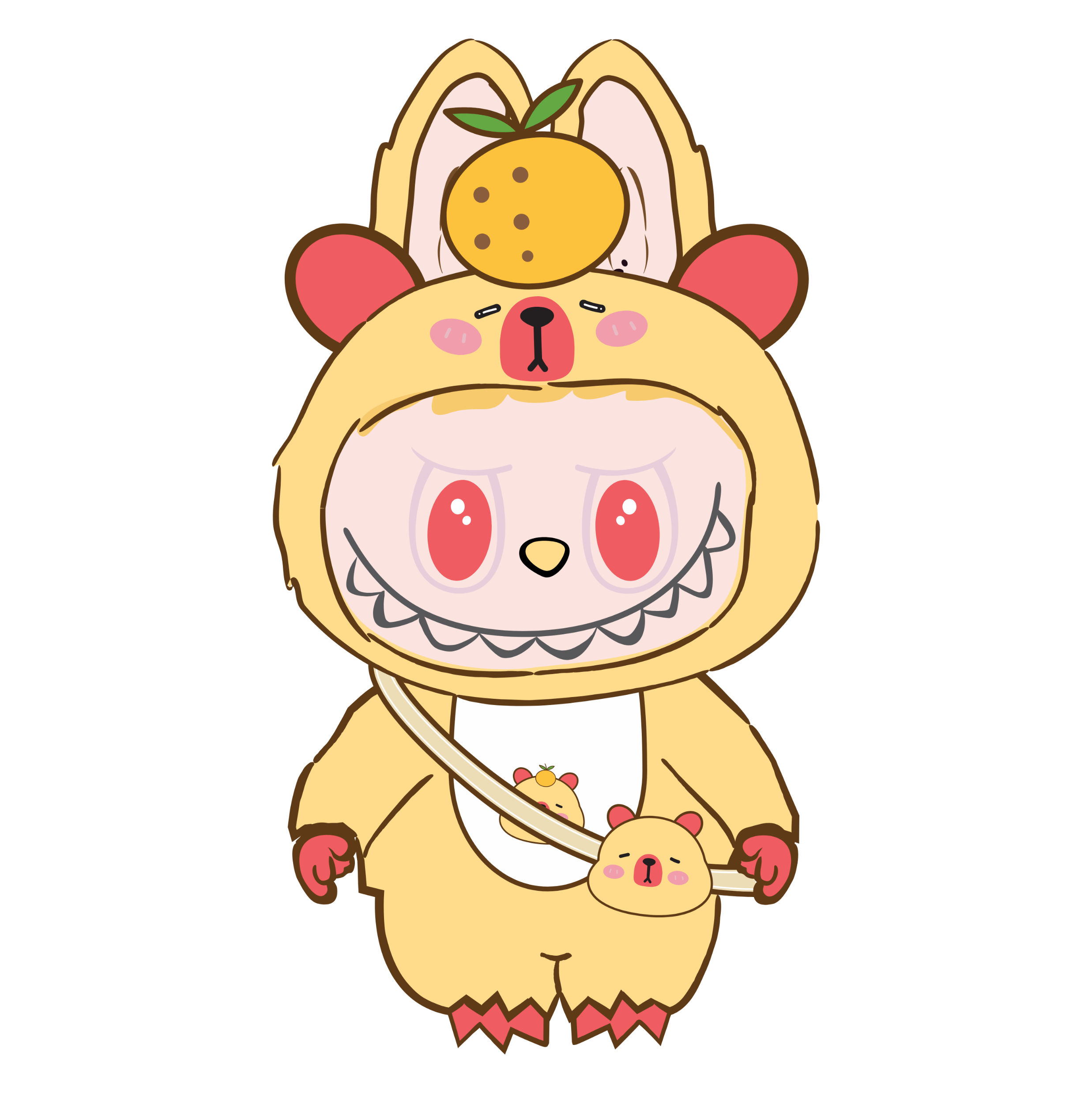 Phương trình trạng thái của một khối lượng khí lí tưởng được 
xác định bởi công thức nào?
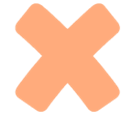 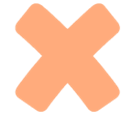 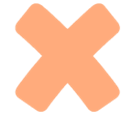 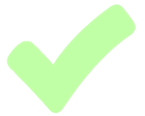 CÂU HỎI 6
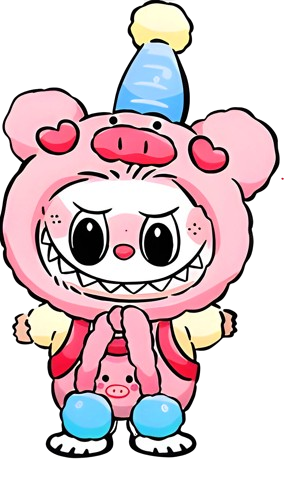 Phát biểu nào sau đây đúng khi nói về nội dung định luật Charles?
A. Khi áp suất của một khối lượng khí thay đổi thì thể tích của khí tỉ lệ nghịch với nhiệt độ tuyệt đối của nó.
C. Khi áp suất của một khối lượng khí xác định giữ không đổi thì thể tích của khí tỉ lệ thuận với nhiệt độ tuyệt đối của nó.
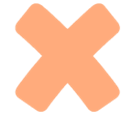 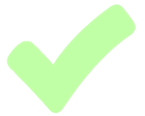 B. Khi áp suất của một khối lượng khí thay đổi thì thể tích của khí tỉ lệ thuận với nhiệt độ tuyệt đối của nó.
D. Khi áp suất của một khối lượng khí xác định giữ không đổi thì thể tích của khí tỉ lệ nghịch với nhiệt độ tuyệt đối của nó.
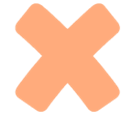 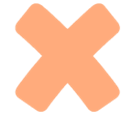 CÂU HỎI 7
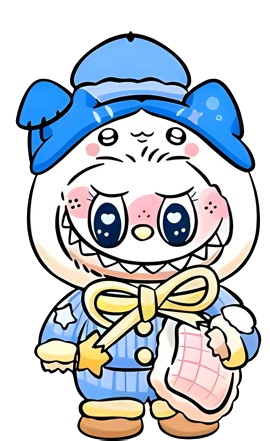 Trong quá trình đẳng nhiệt của một lượng khí nhất định, mật độ
 phân tử khí trong một đơn vị thể tích
A. Chưa đủ dữ kiện để kết luận.
C. Tăng tỉ lệ thuận với áp suất.
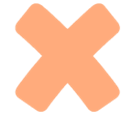 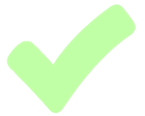 B. Giảm tỉ lệ nghịch với áp suất.
D. Luôn không đổi.
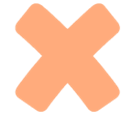 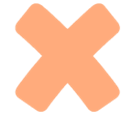 CÂU HỎI 8
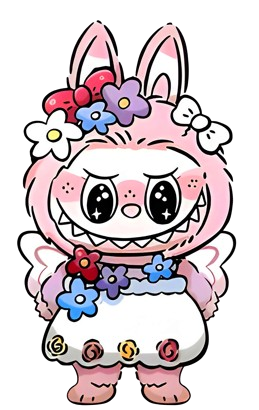 Đối với khí lý tưởng, động năng trung bình của phân tử tỷ lệ thuận với
áp suất.
C.  thể tích.
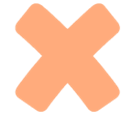 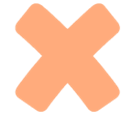 B. nhiệt độ tuyệt đối.
D. khối lượng.
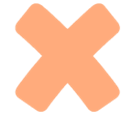 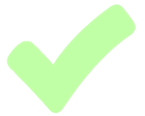 CÂU HỎI 9
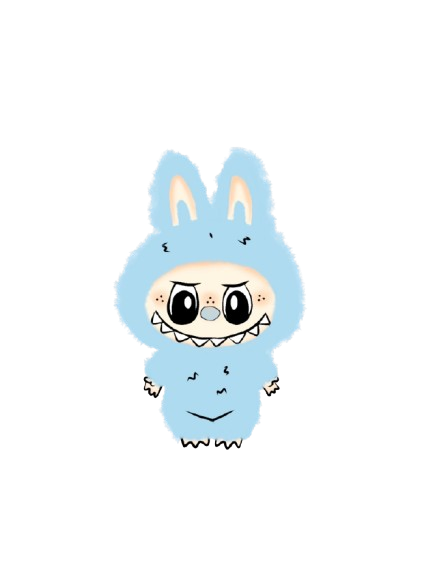 Chuyển động của các hạt phấn hoa trong thí nghiệm của Brown chứng tỏ
A. các phân tử nước không đứng yên mà chuyển động không ngừng.
C. các phân tử nước hút và đẩy hạt phấn hoa.
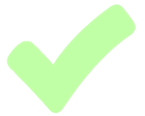 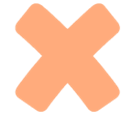 D. hạt phấn hoa hút và đẩy các phân tử nước.
B. các phân từ nước lúc thì đứng yên, lúc thì chuyển động.
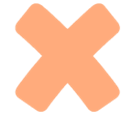 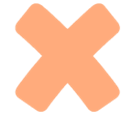